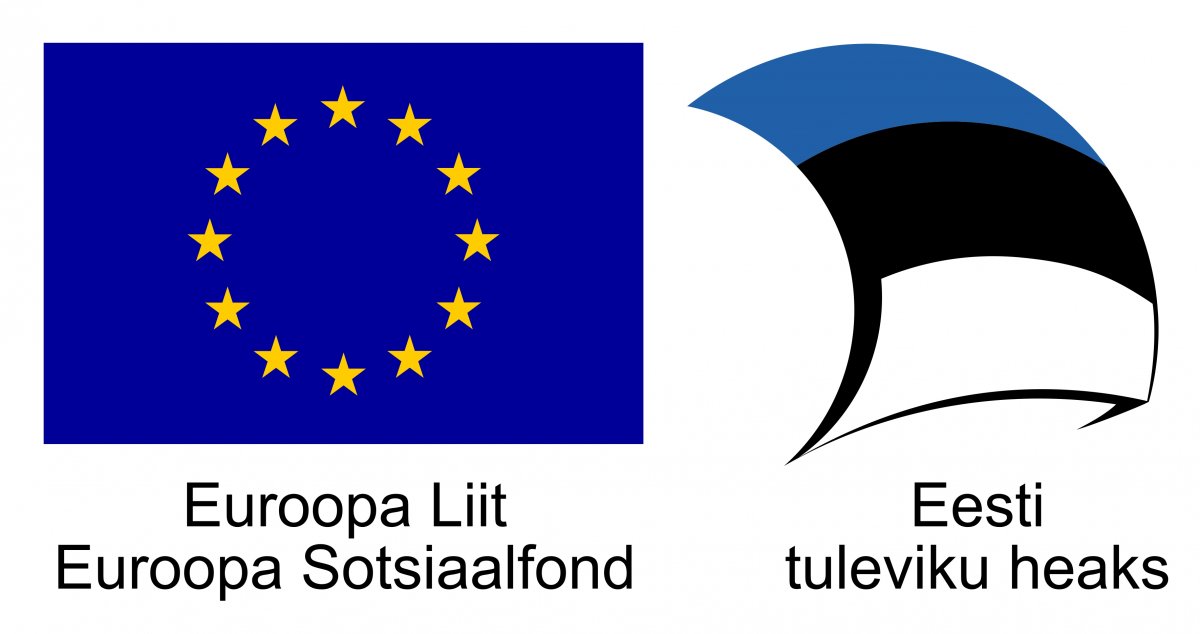 Abikõlblikud kulud
Riina Penu
tööelu talituse teenusekoordinaator
toetuste rakendamise osakond
Kulude abikõlblikkuse üldtingimused
Kulu on abikõlblik, kui see on põhjendatud, tegeliku kulu tekkimine on tõendatud ja makstud ning on kooskõlas EL ja Eesti õigusaktidega.
Kulu loetakse põhjendatuks, kui kulu on sobiv, vajalik ja tõhus meetme  eesmärkide ning tulemuste saavutamiseks ja see tekib projektis nimetatud toetatavate tegevuste käigus
Kui projekt teenib puhastulu, tuleb kohaldada puhastulu mahaarvamisel Euroopa Parlamendi ja nõukogu määruse (EL) nr 1303/2013 artikli 65 lõikes 8 sätestatut.
Määruse mõistes on puhastulu KOVi poolt teenuste eest võetav kliendi omaosalus. 
Abikõlblikeks kuludeks loetakse meetme määruse §-s 6 nimetatud tegevuste elluviimiseks vajalikud kulud, mis vastavad ühendmääruses ja meetme määruses sätestatud tingimustele.
[Speaker Notes: Lisa ettemakse võimalus]
Abikõlblikkuse üldtingimused meetme raames I
Toetuse andmise eesmärk on:
1) tööealise inimese hoolduskoormuse vähendamine ning tööturule sisenemise või tööturul jätkamise toetamine või
2) tööealise erivajadustega inimese toimetuleku toetamine tööturule sisenemise või tööturul jätkamise võimekuse suurendamiseks;
3) toimetulekuraskustes inimese toimetuleku toetamine
Abikõlblikeks kuludeks loetakse meetme määruse §-s 6 nimetatud tegevuste elluviimiseks vajalikud kulud, mis vastavad ühendmääruses ja käesolevas määruses sätestatud tingimustele.
Toetust antakse projektile, mille tegevus panustab käesoleva määruse §-s 5 nimetatud eesmärkide ja tulemuse saavutamisse ning mille elluviimisega osutatakse ja vajaduse korral arendatakse järgmisi hoolekandeteenuseid Ida-Viru maakonnas
  1) koduteenus;  2) tugiisikuteenus;  3) isikliku abistaja teenus;  4) väljaspool kodu osutatav üldhooldusteenus – päevahoiu- või intervallhooldusteenus;  5) nõustamisteenused või tugigrupid;  6) sotsiaaltransporditeenus.
Abikõlblikkus üldtingimused meetme raames II
Kui taotlejaks on muu isik kui kohaliku omavalitsuse üksus, peab taotleja partnerina kaasama vähemalt ühe Ida-Virumaa territooriumil asuva kohaliku omavalitsuse üksuse, mille territooriumil hakatakse teenust osutama.
Meetme määruse §-s 6 nimetatud teenuste sisu, mis on reguleeritud sotsiaalhoolekande seaduses (edaspidi SHS), peab vastama SHSis sätestatud tingimustele.
Enne teenuse osutamise algust peavad projektis osalevad kohaliku omavalitsuse üksused:  1) kehtestama teenuse osutamise tingimused ja korra vastavalt sotsiaalhoolekande seaduse §-le 14, välja arvatud juhul, kui varem kehtestatud teenuse osutamise tingimused ja kord vastavad nimetatud tingimusele;  2) olema vastavalt sotsiaalhoolekande seaduse §-le 15 selgitanud välja abi saamiseks pöördunud inimese teenusevajaduse, koostanud hindamisakti ja teinud otsuse abi andmise kohta;  3) esitama rakendusüksuse nõudmisel teenuse osutamise tingimused ja korra ning hindamisakti iga teenuse saaja kohta koos otsusega abi andmise kohta.
Nõustamisteenused või tugigrupid
Nõustamisteenuste ja tugigruppide eesmärk on pakkuda meetme sihtrühma kuuluvatele inimestele emotsionaalset tuge ja praktilisi nõuandeid ning suurendada teadlikkust sellest, kuidas tulla toime igapäevaelus tekkivate keeruliste situatsioonidega (nt enesega, oma erivajadusega või hoolduskoormusega) ning seeläbi aidata kaasa inimeste elukvaliteedi paranemisele (sh tööelus osalemisele). 

Nõustamisteenuste alla kuuluvad erinevad nõustamisliigid ja -viisid, nt psühholoogiline nõustamine, kogemusnõustamine, elulõpu toetamine või leinanõustamine, aga ka võlanõustamine ja toimetulekuraskustes inimeste toimetulekuõpe. 
Kohaliku omavalitsuse üksus peab enne teenuse osutamise algust kehtestama teenuse osutamise tingimused ja korra ning hindama inimese abivajadust kooskõlas TAT § 24 lõikega 4. 

Tugigruppide eesmärk on toetada sarnase kogemusega inimeste kogemuste vahetamise ja üksteise toetamise kaudu hoolduskoormusega, toimetulekuraskustes või erivajadusega inimeste toimetulekut ning koolitada või juhendada neid inimesi raskusi ja probleeme tekitavates olukordades. Sisult on teenus sarnane kogemusnõustamisega, kuid samal ajal osaleb grupis mitu inimest. Samuti kaasatakse vajaduse korral tugigruppi erinevaid spetsialiste (nt KOVi sotsiaaltöötajad, tervishoiutöötajad, teenuseosutajad)
Toetus 85%, omafinantseering  15% projekti abikõlblikest kuludest.Toetuse vähim summa 100 000 eurot, suurim summa  400 000 eurot projekti kohta.
15% otsestest personalikuludest
ABIKÕLBLIKUD KULUD
OTSESED KULUD
KAUDSED KULUD 
ehk ühtse määra alusel hüvitatavad kulud
OTSESED PERSONALIKULUD(kõik projekti töötasud)
OTSESED SISUTEGEVUSTE KULUD
Üldkulud:
kontoritarvete ja -mööbli ostmise, rentimise, hooldamise ja remondi kulud
sidekulud, sealhulgas interneti-, telefoni- ja postikulu
infotehnoloogia kulud, sealhulgas tark- ja riistvara, kontoritehnika ostmise ja rentimise, ning serverite, võrkude ja kontoritehnika hooldamise ja remondi kulud
kütte, vee, elektri ja ruumide koristamise kulud
ruumide rendikulud, valveteenuse kulud
maamaks
pangakonto avamise ja haldamise kulud ning makse ülekandetasu

Administreerimiseks loetakse järgmised projekti toetatavate tegevuste tegemist abistavad tegevused:
raamatupidamine
sekretäri- ja personalitöö
juriidiline nõustamine
vara haldamine
infotehnoloogiline tugitegevus
muu abistav töö
Otseselt teenuse osutamiseks vajalike ruumide remontimise, vajaliku mööbli ja seadmete soetamise kulu
Abivahendid (koduteenus; väljaspool kodu osutatav üldhooldusteenus – päevahoiu- või intervallhooldusteenus; sotsiaaltransporditeenus
Personali koolitamine
Isikukaitsevahendite soetamine
Veebipõhiste lahenduste loomine
teavitamiskulu
muud sisutegevuste kulud
töötasu (TLSi kohaselt)
puhkusetasu
seadusest tulenevad ametist vabastamise, töölepingu lõpetamise ja muud hüvitised
seadusest tulenevad maksud ja maksed eelnevas kolmes punktis toodud kuludelt
füüsilise isikuga võlaõigusseaduse alusel sõlmitavast lepingust tulenev tasu, mida maksustatakse maksude ja maksetega
6
Personalikulud I
Projekti otsesteks personalikuludeks loetakse toetatava tegevuse tegemise ja projekti juhtimise kulud
palk proportsionaalselt projekti heaks töötatud ajaga
puhkusetasu proportsionaalselt projekti heaks töötatud ajaga ja vastavalt seaduses sätestatud korrale
teenistusest või töölt vabastamise, töölepingu või teenistussuhte lõpetamise ja muud seadusest 
tulenevad hüvitised proportsionaalselt projektiga seotud ajaga
seadusest tulenevad maksud ja maksed eelmises kolmes punktis nimetatud kuludelt
töötaja ja ametniku tervisekontrolli kulu proportsionaalselt projekti heaks töötatud ajaga, sh tasustatud tervisepäevad	
Raamatupidamise kulud ei ole abikõlblikud, need tuleb katta kaudsetest kuludest
OTSENE PERSONALIKULU
Personalikulud II
Füüsilise isikuga sõlmitud võlaõigusseaduses nimetatud töövõtu- või käsunduslepingu alusel tekkiva personalikuluna loetakse abikõlblikuks proportsionaalselt projekti heaks kulunud ajaga teenuste eest makstavat tasu, mida maksustatakse sotsiaalmaksu ja töötuskindlustusmaksega, ning sellelt tasult arvestatud sotsiaalmaks ja töötuskindlustusmakse, kui erinevate teenuste eest makstavad tasud on eristatud. 
Riigihangete seadus kohaldub ka siis, kui sõlmitakse võlaõiguslik leping (käsundus- või töövõtuleping) füüsilise isikuga.

Projekti tegevuste elluviimisega seotud kaudsed kulud on abikõlblikud ühtse määra alusel arvestatuna projekti tegevuste elluviimisega seotud otsestest personalikuludest. Lubatud ühtne määr on 15%. Projekti kaudseteks kuludeks loetakse ühendmääruse § 9 lõikes 5 nimetatud projekti üldkulud ja lõikes 6 nimetatud tegevuste tegemisel tekkivad kulud.
OTSENE PERSONALIKULU
Ruumide remont, mööbel, seadmed ja abivahendid
Abikõlblik on otseselt määruse §-s 6 nimetatud teenuste osutamiseks vajalike ruumide remontimise, vajaliku mööbli, seadmete ja abivahendite soetamise kulu järgmistel tingimustel:
1) otseselt teenuse osutamiseks vajalike abivahendite (sotsiaalkaitseministri 21. detsembri 2015. a määruse nr 74 „Abivahendite loetelu, abivahendite eest tasu maksmise kohustuse riigi poolt ülevõtmise otsustamise ja erandite tegemise tingimused ja kord ning abivahendi kaardi andmed” lisas esitatud loetelu) soetamise kulu on abikõlblik ainult käesoleva määruse § 6 punktides 1 ja 4 nimetatud teenuste osutamisel; 
2) käesolevas lõikes nimetatud kulusid võib teha kokku kuni 30% ulatuses projekti abikõlblikest kogukuludest ja kulutused peavad olema tehtud vähemalt kuus kuud enne projekti abikõlblikkuse perioodi lõppu.

Inimese kodu kohandamise kulu on mitteabikõlblik
Personali koolitamise kulu
Abikõlblikud on meetme määruse §-s 6 nimetatud teenuste osutamiseks vajaliku personali koolitamisega, sealhulgas supervisiooni ja kovisiooniga seotud kulud, kui koolitataval on teenuse osutamiseks sõlmitud tööleping või võlaõiguslik leping ning koolitus on otseselt seotud teenuse osutamisega. 
Vastavaid kulusid võib teha kuni 5% ulatuses projekti abikõlblikest kogukuludest ja koolitus peab olema alanud vähemalt 12 kuu jooksul pärast projekti abikõlblikkuse perioodi algust. Käesolevat lõiget ei kohaldata lõike 6 punktis 6 nimetatud koolitusele.
Sotsiaaltransporditeenus
Sotsiaaltransporditeenuse osutamiseks on abikõlblik:
1) käesoleva määruse raames mootorsõiduki sotsiaaltransporditeenuse osutamiseks kohandamise kulu; 
2) mootorsõiduki soetamise kulu maksimaalselt 10% mootorsõiduki maksumusest;
3) mootorsõiduki rentimise kulu;
4) mootorsõiduki liisimise kulu, välja arvatud väljaostukohustusega liisingulepingu puhul;
5) sotsiaaltransporditeenuse osutamiseks vajalike vahendite (nt trepironija, kaldtee, ratastool ja tõsterihmad inimese toimetamiseks kodust autosse või autost teenuse kasutamise kohta)  ja abivahendite (sotsiaalkaitseministri 21. detsembri 2015. a määruse nr 74 „Abivahendite loetelu, abivahendite eest tasu maksmise kohustuse riigi poolt ülevõtmise otsustamise ja erandite tegemise tingimused ja kord ning abivahendi kaardi andmed” lisas esitatud loetelu)   soetamise ja paigaldamise kulu;
6) vahetult sotsiaaltransporditeenust osutava inimese koolitamise kulu eesmärgiga osutada inimese vajadustele vastavat sotsiaaltransporditeenust
Isikukaitsevahendid ja veebipõhiste lahenduste loomine
Abikõlblik on meetme määruse §-s 6 nimetatud teenuste osutamiseks vajalike isikukaitsevahendite soetamise kulu.
Abikõlblik on teenuste osutamiseks veebipõhise lahenduse loomine.
	Veebipõhised lahendused on teenused, mille taotlemine, osutamine või koordineerimine toimub 	veebi kaudu. Näiteks kui abivajaja pereliikmetele pakutakse teenust, et neid informeeritakse 	päevakeskuses kulgenud päevast ning seda tehakse veebi kaudu, siis on taolise lahenduse 	arendamine või olemasoleva täiendamine abikõlblik kulu. Abikõlblik ei ole lihtsalt informatiivse 	kodulehe loomine. Siin all on mõeldud e-teenuse osutamiseks (nt e-nõustamine) vajalike 	lahenduste/keskkonna loomist
[Speaker Notes: sätestatu kohaselt on abikõlblik teenuste osutamiseks veebipõhise lahenduse loomise kulu. Veebipõhised lahendused on teenused, mille taotlemine, osutamine või koordineerimine toimub veebi kaudu. Näiteks kui abivajaja pereliikmetele pakutakse teenust, et neid informeeritakse päevakeskuses kulgenud päevast ning seda tehakse veebi kaudu, siis on taolise lahenduse arendamine või olemasoleva täiendamine abikõlblik kulu. Abikõlblik ei ole lihtsalt informatiivse kodulehe loomine. Siin all on mõeldud e-teenuse osutamiseks (nt e-nõustamine) vajalike lahenduste/keskkonna loomist. E-teenuse osutamisel on potentsiaal hoida kokku nii abivajaja kui spetsialisti aega ja raha, kuna märkimisväärne hulk heaoluga seotud probleemidest on sageli ennetatavad ja lahendatavad kaugteel, ilma spetsialisti füüsilise kohalolekuta. Veebipõhiste lahenduste kasutuselevõtt kombineeritult sobivate teenustega aitab hooldusvajadusega inimestel võimalikult kaua kodustes tingimustes elada täisväärtuslikku ja iseseisvat elu nii, et nende lähedased ei peaks hoolduskoormuse tõttu loobuma isiklikust elust, tööst jm viisil ühiskonda panustamisest.]
Kaudsed kulud – Ühendmääruse § 9 lg 6
Projekti kaudseteks kuludeks loetakse toetatava tegevuse tegemist abistavad kulud, mida kantakse ka siis, kui toetatavat tegevust ei tehta, või mis suurenevad projekti tõttu(personali- ja üldkulud).
Personalikulud (palk, puhkusetasu, teenistusest või töölt vabastamise, töölepingu või teenistussuhte lõpetamise ja muud seadusest tulenevad hüvitised, seadusest tulenevad maksud ja maksed eelnevalt nimetatud kuludelt, lähetusega või töö- ja ametiülesande täitmisega seotud kulu, koolituskulu, töötaja ja ametniku tervisekontrolli kulu), mis on seotud projekti administreerimisega.

Projekti administreerimine:
raamatupidamine
sekretäri- ja personalitöö
juriidiline nõustamine
vara haldamine
infotehnoloogiline tugitegevus
muu abistav töö
Kaudsed kulud – Ühendmääruse § 9 lg 5
Projekti üldkulud:
kontoritarvete ja -mööbli ostmise, rentimise, hooldamise ja remondi kulud
sidekulud, sealhulgas interneti-, telefoni- ja postikulu
infotehnoloogia kulud, sealhulgas tark- ja riistvara, kontoritehnika ostmise ja rentimise, ning serverite, võrkude ja kontoritehnika hooldamise ja remondi kulud
kütte, vee, elektri ja ruumide koristamise kulud
ruumide rendikulud
valveteenuse kulud
maamaks
pangakonto avamise ja haldamise kulud ning makse ülekandetasu
Mitteabikõlblikud kulud I
Ühendmäärus § 4 (valikuliselt):
rahatrahv, rahaline karistus, kohustuse mittetäitmisel makstav leppetrahv ja viivis
laenuintress
mitterahalised kulud
kindlustusmaksed, välja arvatud kasko-, liiklus-, vara-, reisi-, ravi-, tööohutus-, tööandja vastutuskindlustusmaksed ja palgaga kaasnevad kindlustusmaksed
palgale lisaks makstav toetus või lisahüve, mis ei ole käsitatav palgana seaduse tähenduses
liisingulepingu alusel tekkiv kulu juhul, kui liisinguandja ei ole krediidiasutuste seaduse alusel tegutsev krediidi- või finantseerimisasutus
käibemaks, välja arvatud, kui Euroopa Parlamendi ja nõukogu määruse (EL) nr 1303/2013 artikli 69 lõike 3 punkti c kohaselt ei ole käibemaks käibemaksuseaduse alusel tagasi saadav.
kulu, mis on toetuse saajale varem hüvitatud teisest meetmest või riigieelarve või muudest välisabi vahenditest
Mitteabikõlblikud kulud II
Lisaks ühendmääruse §-s 4 loetletud mitteabikõlblikele kuludele on määruse raames mitteabikõlblik:
1) tulumaksuseaduse § 48 lõike 4 tähenduses erisoodustuselt, välja arvatud toitlustuskuludelt, makstav maks;
2) kinnisasja ostmise ja liisimise kulu;
3) mootorsõiduki remondi- ja tarvikute kulu (v.a käesoleva paragrahvi lõikes 6 sätestatud sotsiaaltransporditeenuse osutamiseks mootorsõiduki kohandamisega seotud kulud);
4) sihtrühmale makstavad riiklikud ning kohalike omavalitsuste toetused ja abirahad;
5) uuringute, analüüside ja kaardistuste kulu, välja arvatud sihtrühma kaardistus enne projekti sihtrühmale suunatud tegevuste algust;
6) tervishoiuteenuste korraldamise seaduse §-s 2 sätestatud tervishoiuteenuste osutamisega seotud kulud;
7) rahvusvahelise koostöö tegevuste kulud;
8) väliskoolituse ja -lähetuse kulud;
9) abivahendite soetamise kulud, välja arvatud käesoleva paragrahvi lõike 4 punktis 1 ja lõike 6 punktis 5 sätestatud juhul;
10) inimese kodu kohandamise kulu;
11) tööturuteenuste ja -toetuste seaduse § 9 lõikes 1 sätestatud tööturuteenuste osutamise kulu;
12) sotsiaalhoolekande seaduse 3. peatüki 2. ja 3. jaos sätestatud erihoolekande- ja rehabilitatsiooniteenuse osutamise kulu.
[Speaker Notes: § 9.   Tööturuteenuste liigid ja nende osutamise põhimõtted
  (1) Tööturuteenuste liigid on:  1) teavitamine tööturu olukorrast ning tööturuteenustest ja -toetustest;  2) töövahendus;  3) tööturukoolitus;  4) karjäärinõustamine;  5) tööpraktika;  6) [kehtetu - RT I, 10.01.2019, 2 - jõust. 20.01.2019]  7) tööharjutus;  8) palgatoetus;  9) ettevõtluse alustamise toetus;[RT I 2008, 48, 265 - jõust. 23.11.2008]  10) tööruumide ja -vahendite kohandamine;  11) töötamiseks vajaliku abivahendi tasuta kasutada andmine;[RT I, 13.12.2014, 2 - jõust. 01.01.2016]  12) abistamine tööintervjuul;  13) tugiisikuga töötamine.  131) tööalane rehabilitatsioon;[RT I, 13.12.2014, 2 - jõust. 01.01.2016]  14) käesoleva seaduse §-s 41 sätestatud tööhõiveprogrammiga kehtestatud tööturuteenused.]
TÄNAN KUULAMAST
JA KAASA MÕTLEMAST!